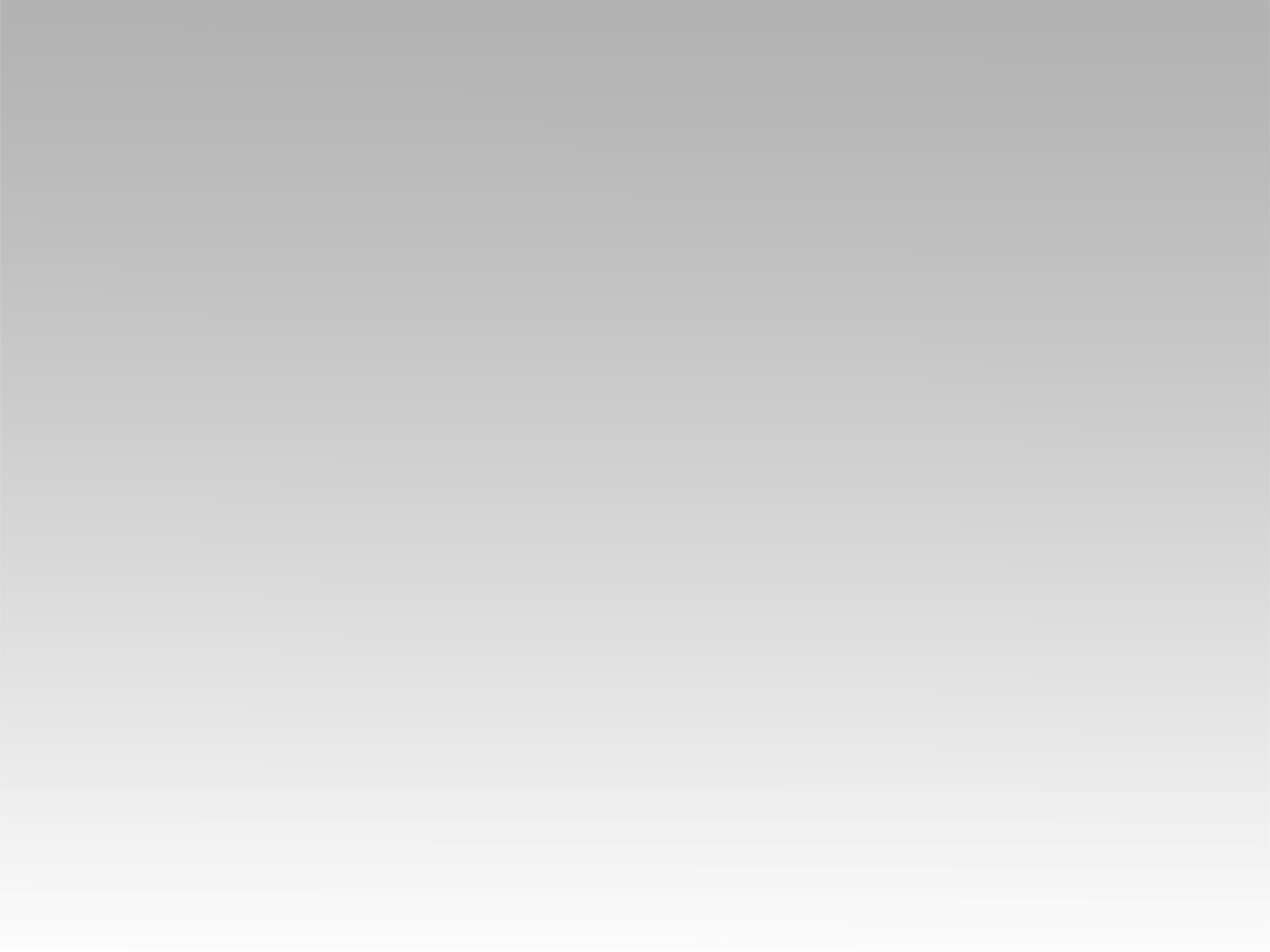 تـرنيــمة
فرَّحت قلبي يوم ما قابلتك
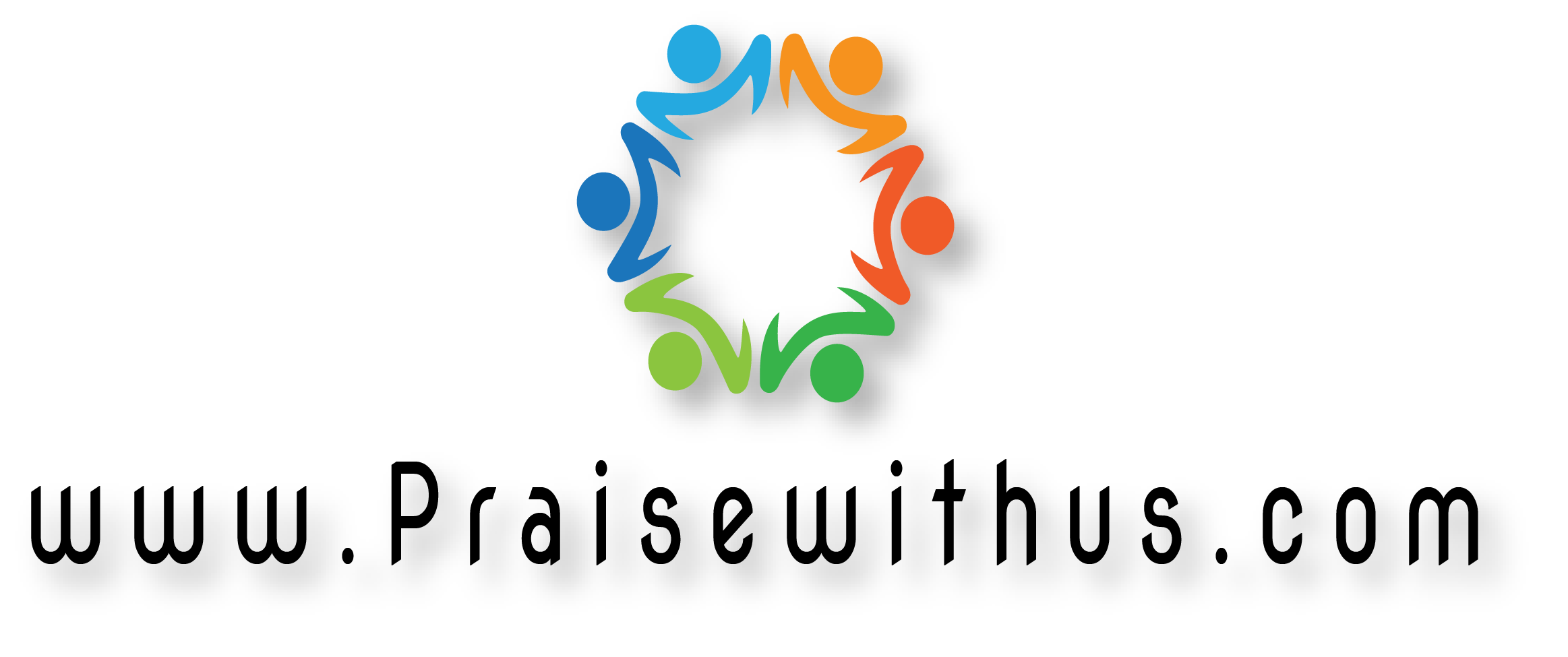 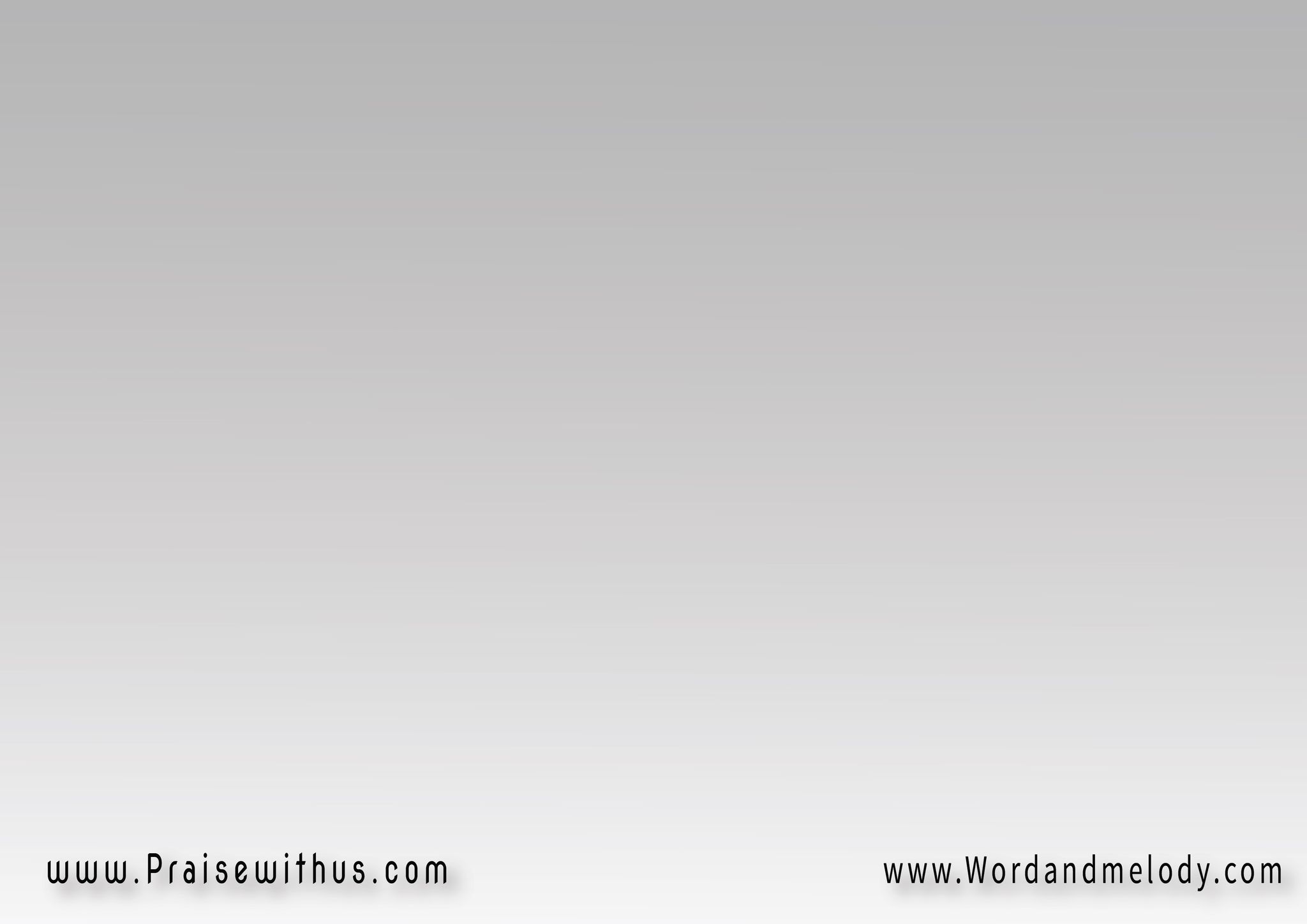 1- فَرَّحْتْ قلبي يُوم مَا قابِلتكيُوم مَا قابِلتك كـــانْ يُوم عِيدخلَّصْتني ورَيَّحْتِ ضمِيــريغَيَّرْت قلبـــــي بقَلبِ جديــد
farraht albi yom ma abeltakyom ma abeltak kan yom aeedkhalaSteni we rayyaht Damirighayyart albi be alb jedeedMy heart rejoiced when I met You, it was a feast. 
You saved me and comforted my conscience,
 You changed my heart.
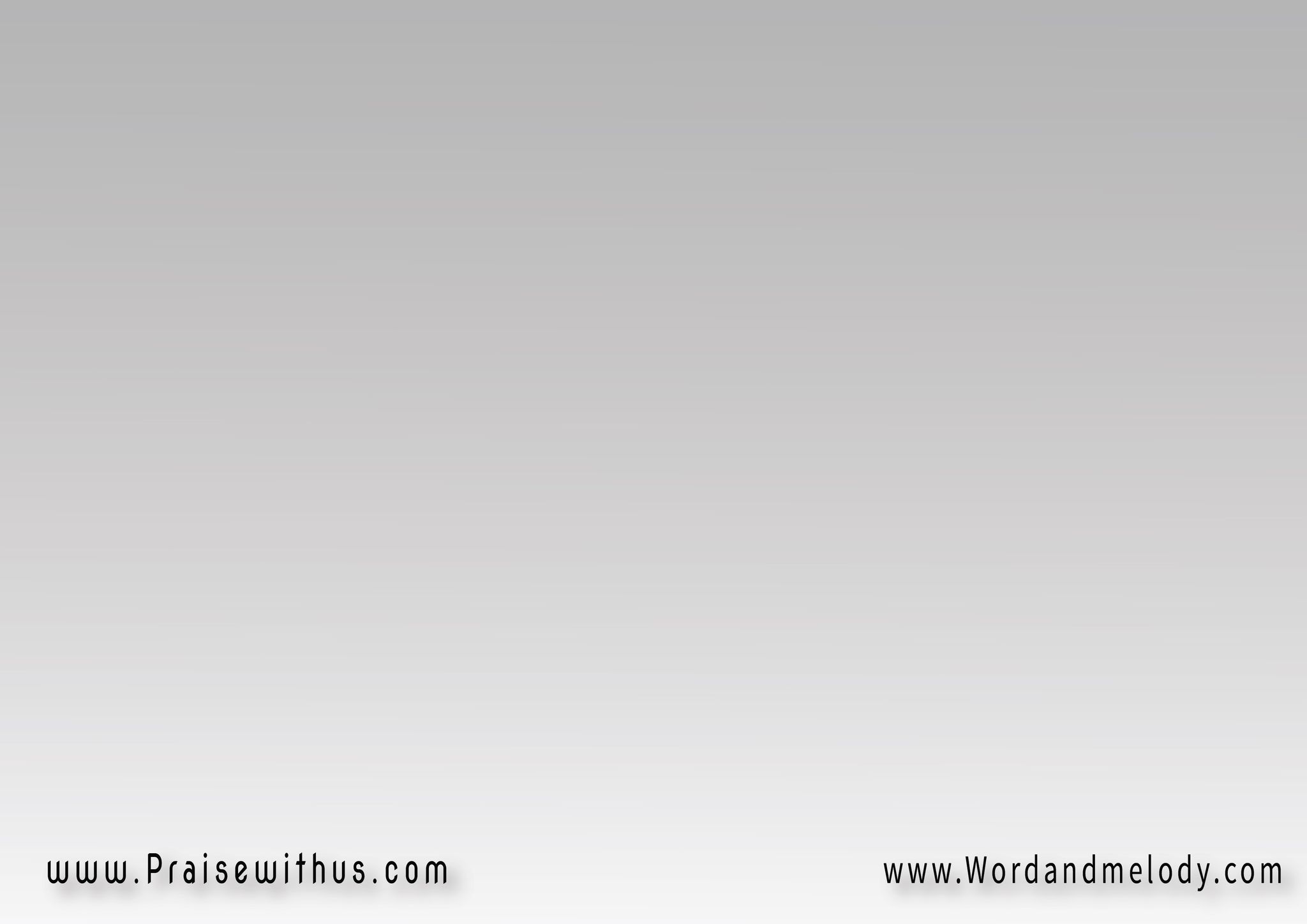 ق: إنتَ حَبيبــــــي وإنتَ حَياتيإنتَ نَصِيبـــي أعْظَم نَصِيبْ(أحْبَبْتَني يايَسُوع وأنا خَاطِيحُبَّك ظهَر لي فـي الصَّليبْ)2
enta habeebi  wenta hayati)enta naSeebi aazam naSeebahbabtani ya yasou wana khati2( hobbak zaharli fi elSSaleebYou are my love and my life, You are my great portion. You loved me Jesus when I was a sinner. Your love showed on the cross.
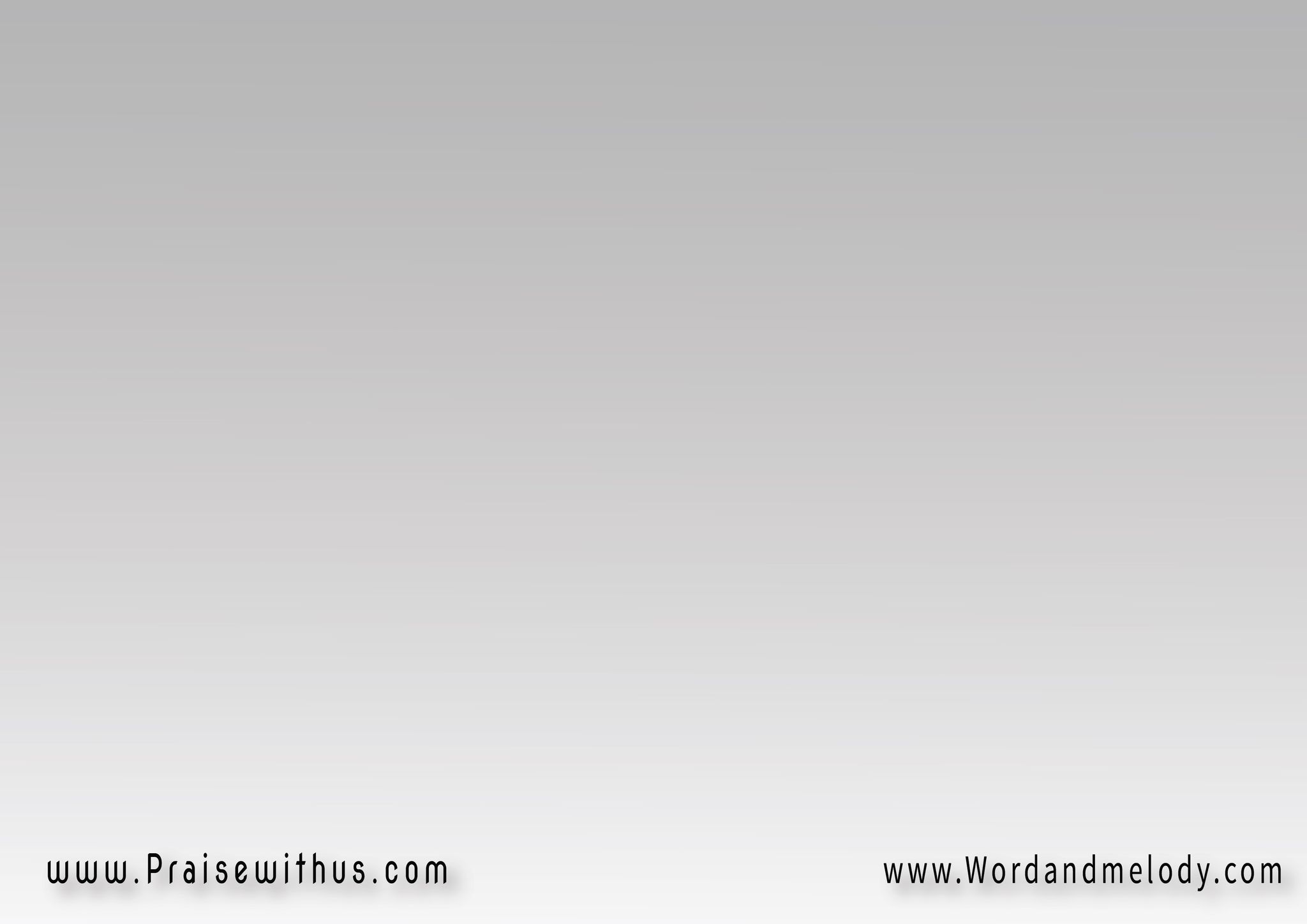 2- سِمِعْت صُـــوتَك بيْنادينيبآيَة مـِنْ آيـاتِ الإنجيــــــــلوَجَدْت فيهـــا تعْزيَّاتـــــــــيوكانْ صُوتَك واضِح وجَمِيل
semeat Sotak beynadini
 be aya men ayat elinjeelwajadt fiha taazyatiwe kan Sotak waDih we jameelI heard Your voice calling me, by a verse in the Bible. In it I found my comfort and Your voice was sound and clear.
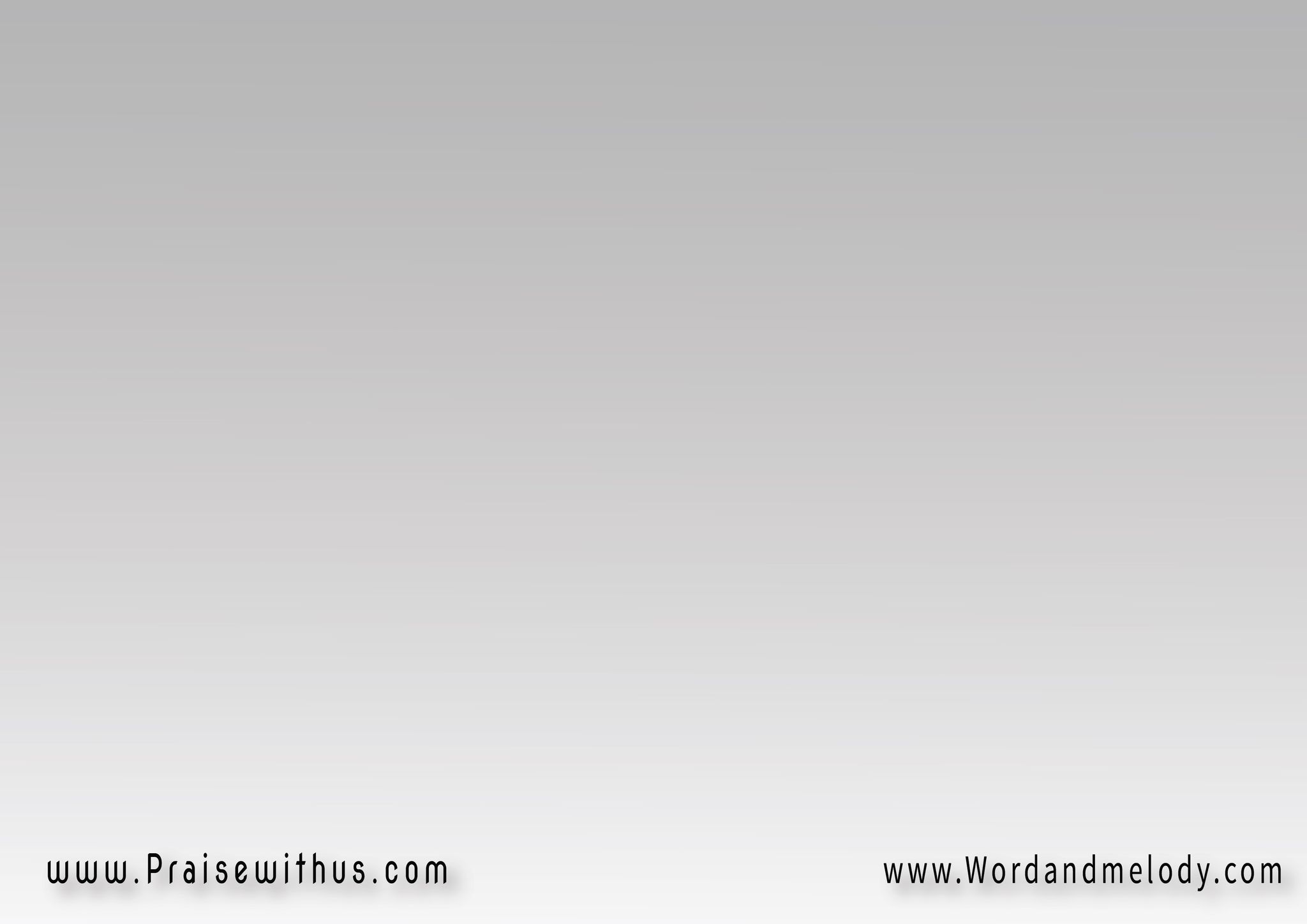 ق: إنتَ حَبيبــــــي وإنتَ حَياتيإنتَ نَصِيبـــي أعْظَم نَصِيبْ(أحْبَبْتَني يايَسُوع وأنا خَاطِيحُبَّك ظهَر لي فـي الصَّليبْ)2
enta habeebi  wenta hayati)enta naSeebi aazam naSeebahbabtani ya yasou wana khati2( hobbak zaharli fi elSSaleebYou are my love and my life, You are my great portion. You loved me Jesus when I was a sinner. Your love showed on the cross.
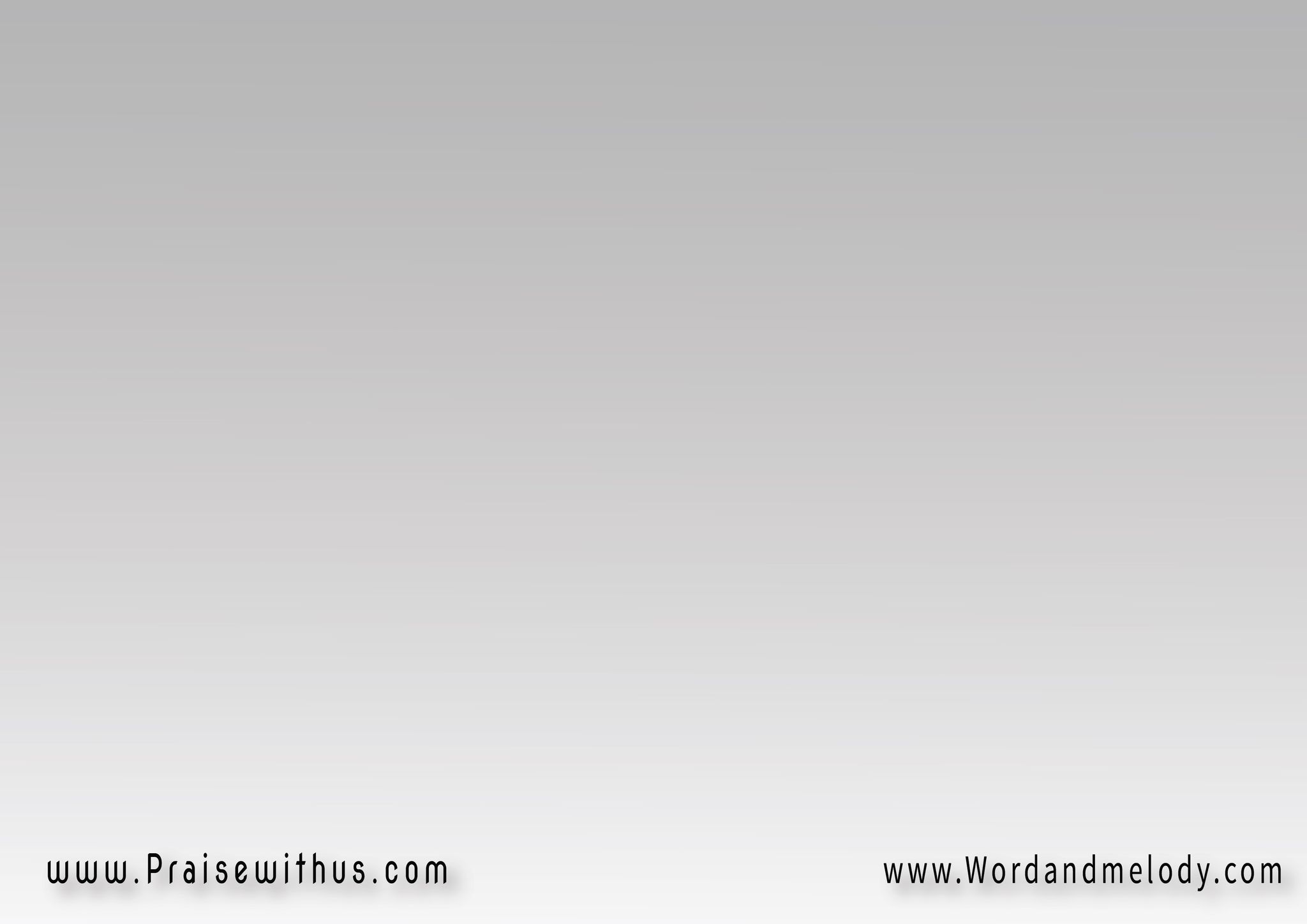 -3  في لحظة واحدَة اتغيَّر حَاليشَعَرْت إنِّـــــــي إنسَـــــان جَديدْسَعَــادَة لم تخْطُرْ عَلــى بَالـــيفَرَح لايُنطَق بِهِ ومَجيــــــــدْ
fi lahza wahda etghayar halishaart enni ensan jadeedsaada lam takhtor aala balifarah la yontaq behi we majeedIn a moment, I was changed I felt like a new 
creation. I experienced joy beyond description 
and comprehension.
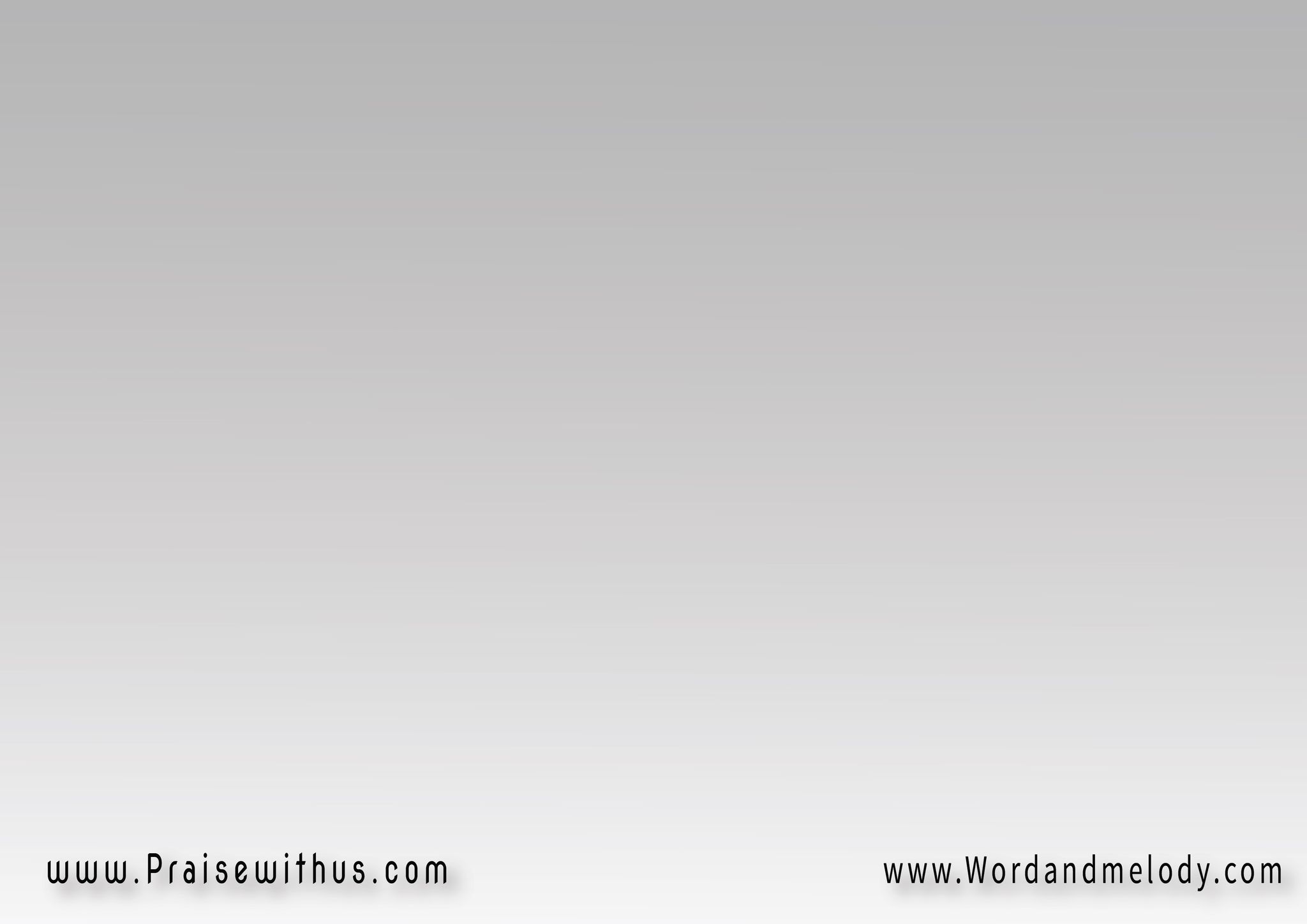 ق: إنتَ حَبيبــــــي وإنتَ حَياتيإنتَ نَصِيبـــي أعْظَم نَصِيبْ(أحْبَبْتَني يايَسُوع وأنا خَاطِيحُبَّك ظهَر لي فـي الصَّليبْ)2
enta habeebi  wenta hayati)enta naSeebi aazam naSeebahbabtani ya yasou wana khati2( hobbak zaharli fi elSSaleebYou are my love and my life, You are my great portion. You loved me Jesus when I was a sinner. Your love showed on the cross.
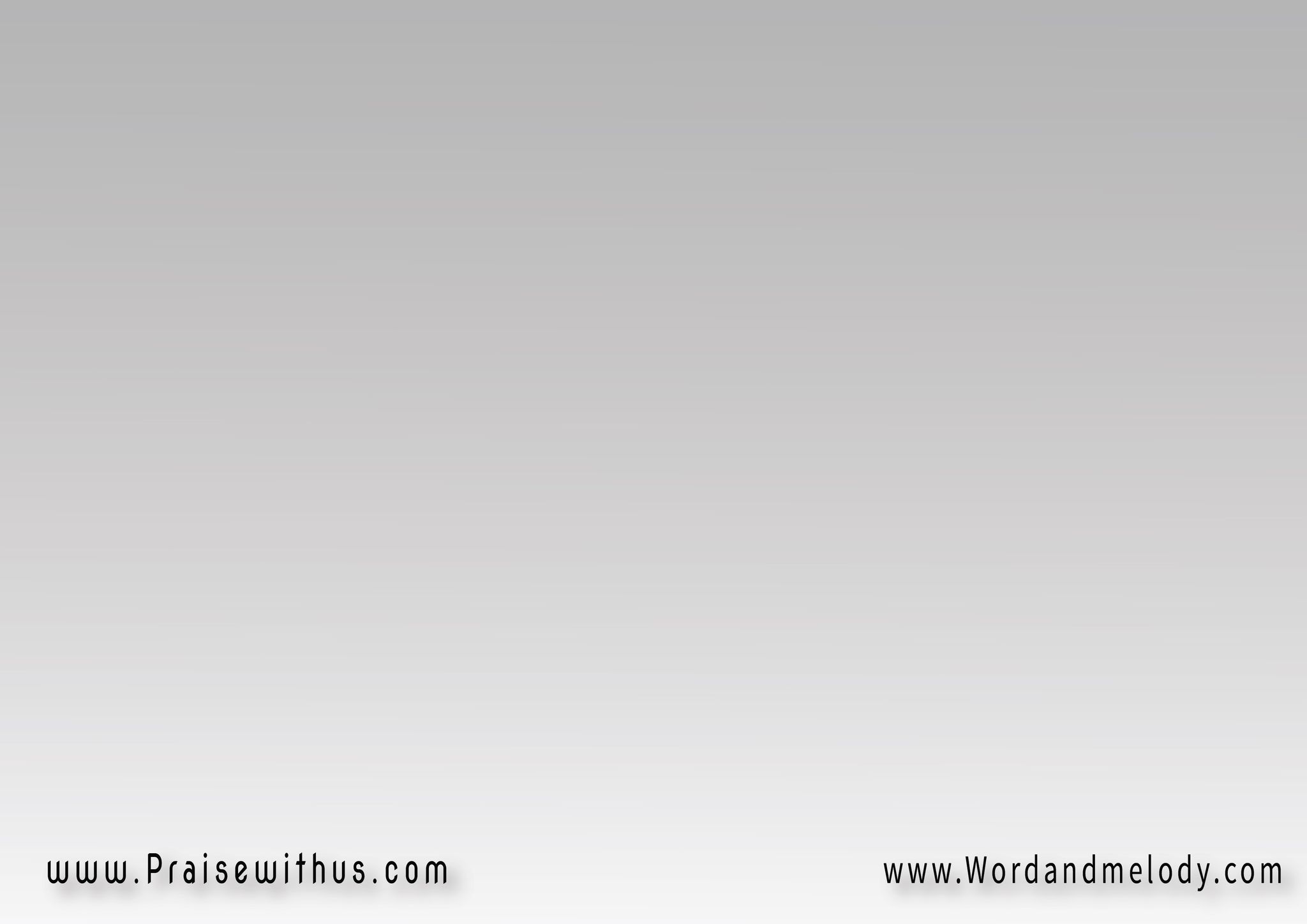 4 - بَهجة خَلاصك ظَهَرت فِيَّوِالحُزن رَاح وِضَميري ارتاحخَلَّصتَني مِن العُبُودِيَّة  حَيَاتي أصبَحَت أفرَاح
bahjet khalaSak zaharet fiawel hozn rah we Dameeri ertahkhallaSteni men elaobodia   
hayati aSbahet afrah
The joy of Your salvation showed in me, sorrow is gone and I had a clear conscience. You saved 
me from the slavery and made my life pure joy.
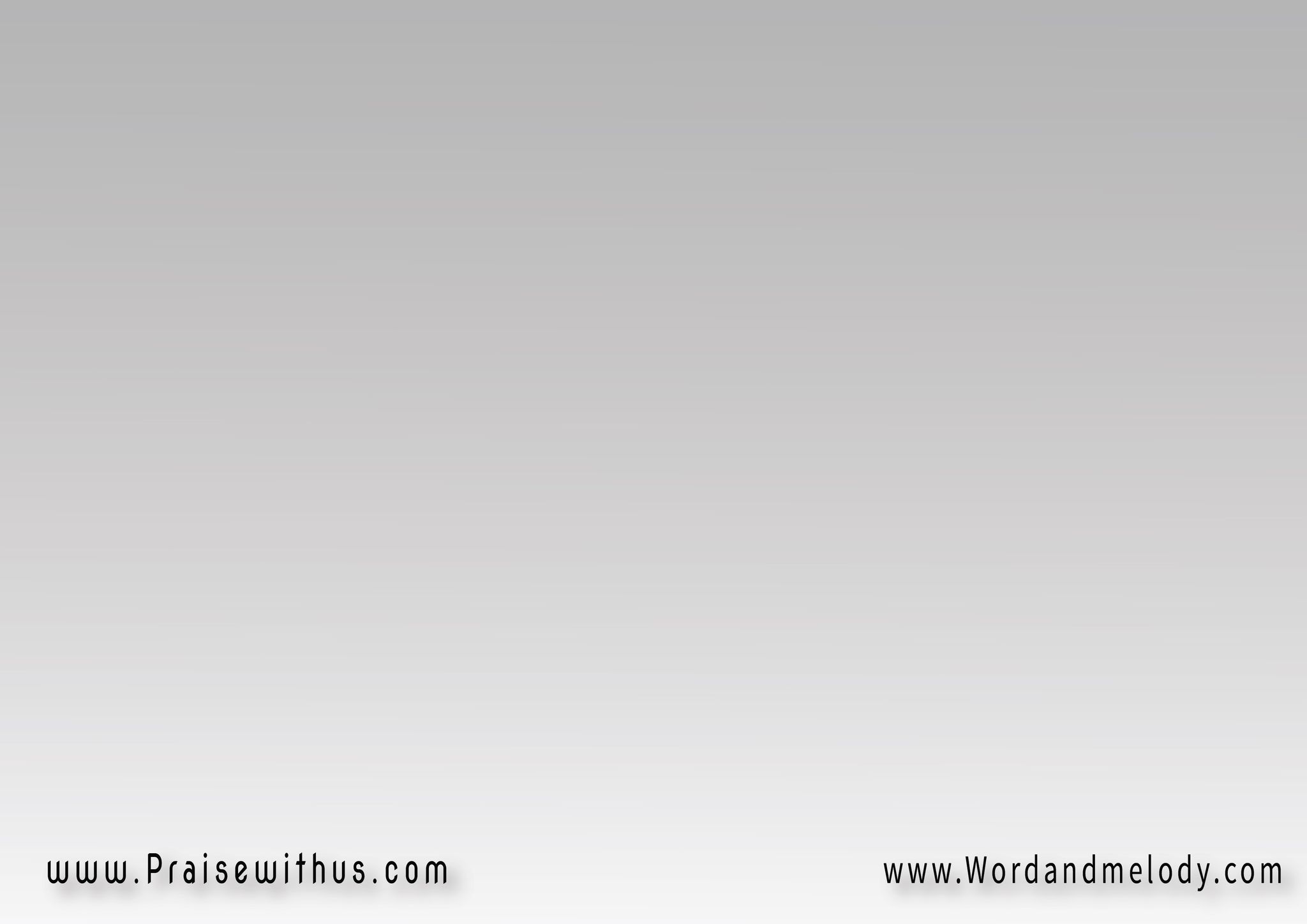 ق: إنتَ حَبيبــــــي وإنتَ حَياتيإنتَ نَصِيبـــي أعْظَم نَصِيبْ(أحْبَبْتَني يايَسُوع وأنا خَاطِيحُبَّك ظهَر لي فـي الصَّليبْ)2
enta habeebi  wenta hayati)enta naSeebi aazam naSeebahbabtani ya yasou wana khati2( hobbak zaharli fi elSSaleebYou are my love and my life, You are my great portion. You loved me Jesus when I was a sinner. Your love showed on the cross.
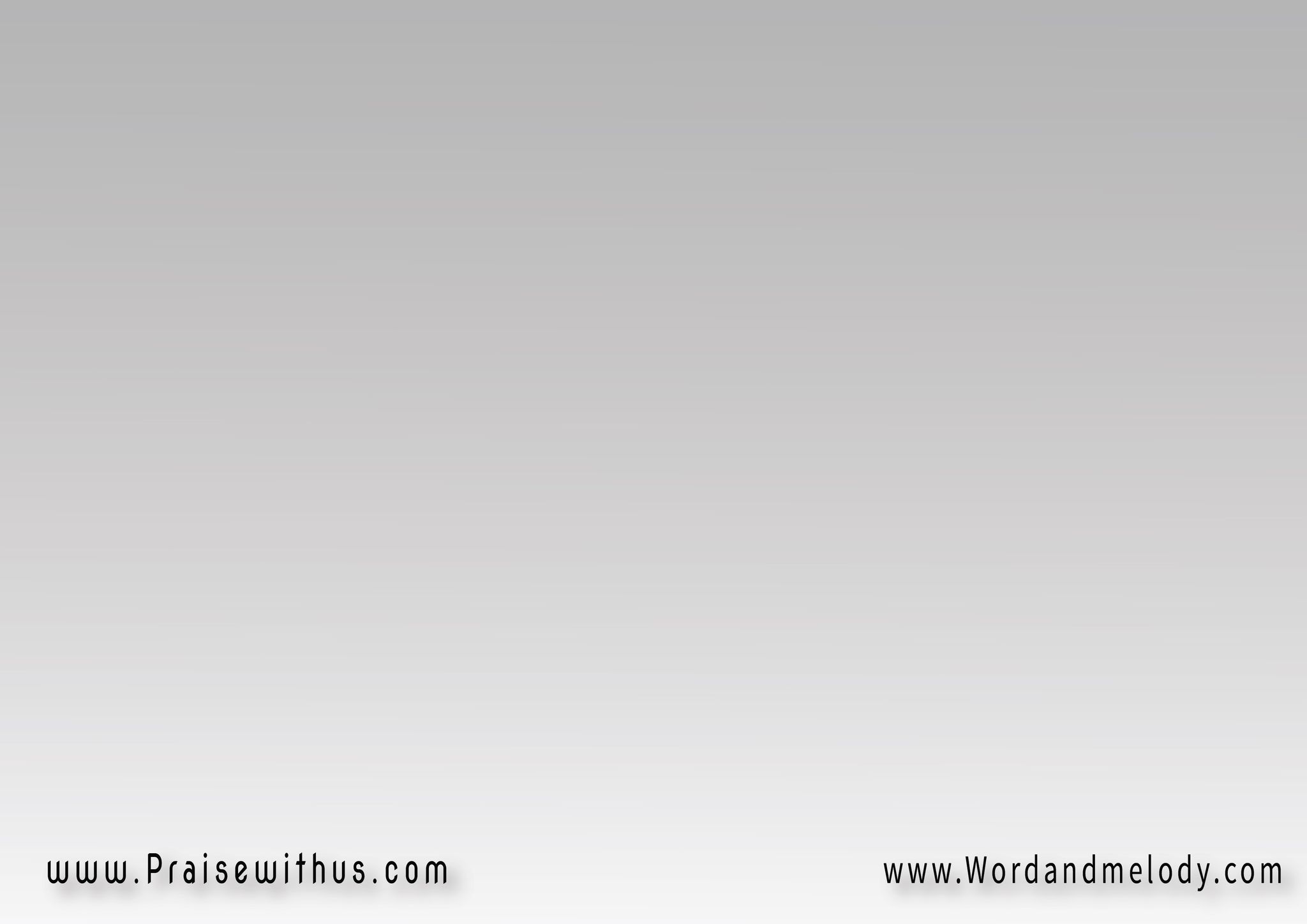 -5 كِرِهت عَادَاتي وِشَهَوَاتيوِقُمت مِن بين الأمــــــوَاتلَمَّا سَطَع نورك في حَيَاتيحَصَلت عَلى كُلِّ البَرَكـات
kereht aadati we shahawatiwe omt men bain elamwatlamma sataa norak fi hayatihaSalt aala kolle elbarakatI despised my bad habits and rose from the dead when Your light shone in my life and I got all the blessings.
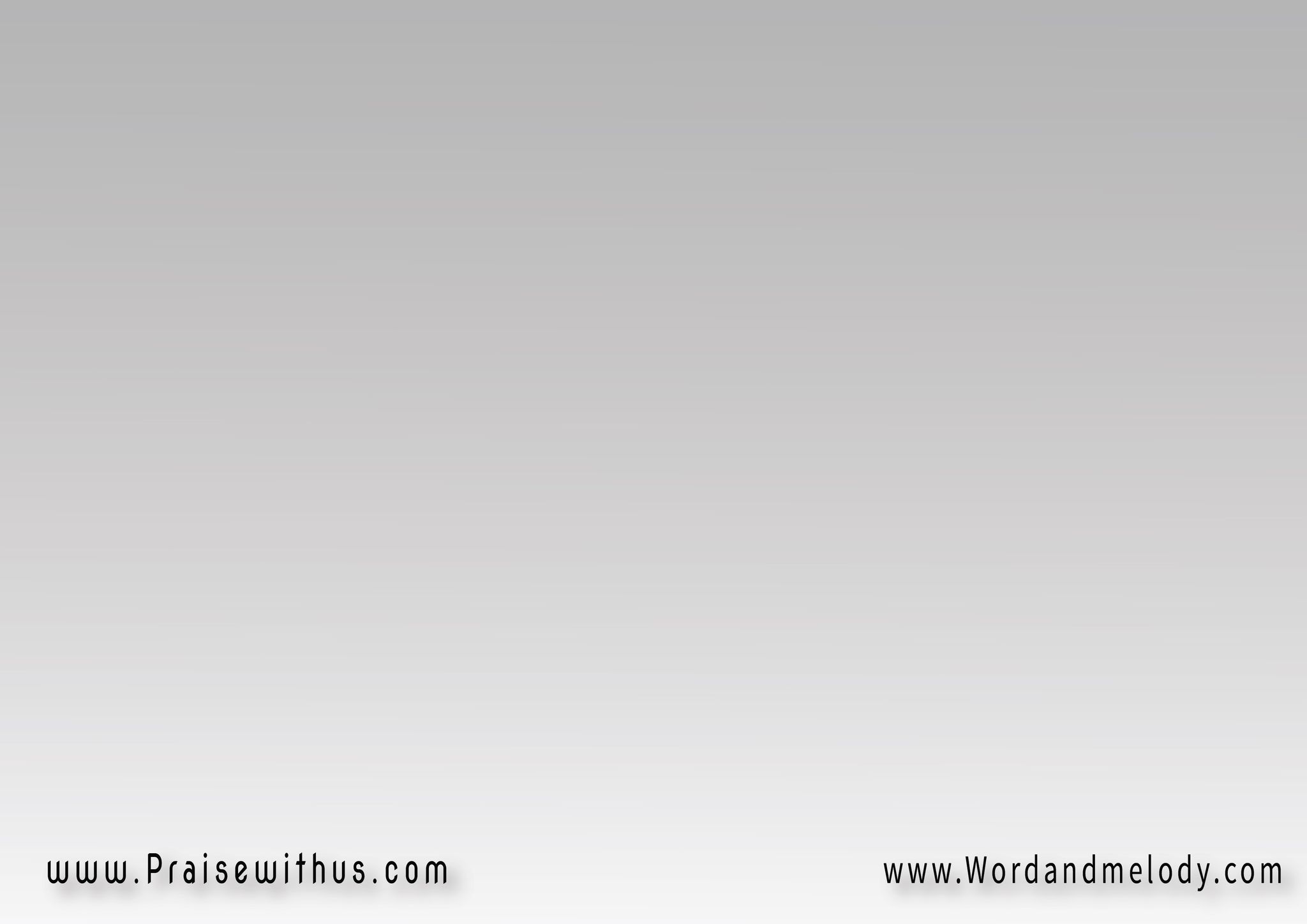 ق: إنتَ حَبيبــــــي وإنتَ حَياتيإنتَ نَصِيبـــي أعْظَم نَصِيبْ(أحْبَبْتَني يايَسُوع وأنا خَاطِيحُبَّك ظهَر لي فـي الصَّليبْ)2
enta habeebi  wenta hayati)enta naSeebi aazam naSeebahbabtani ya yasou wana khati2( hobbak zaharli fi elSSaleebYou are my love and my life, You are my great portion. You loved me Jesus when I was a sinner. Your love showed on the cross.
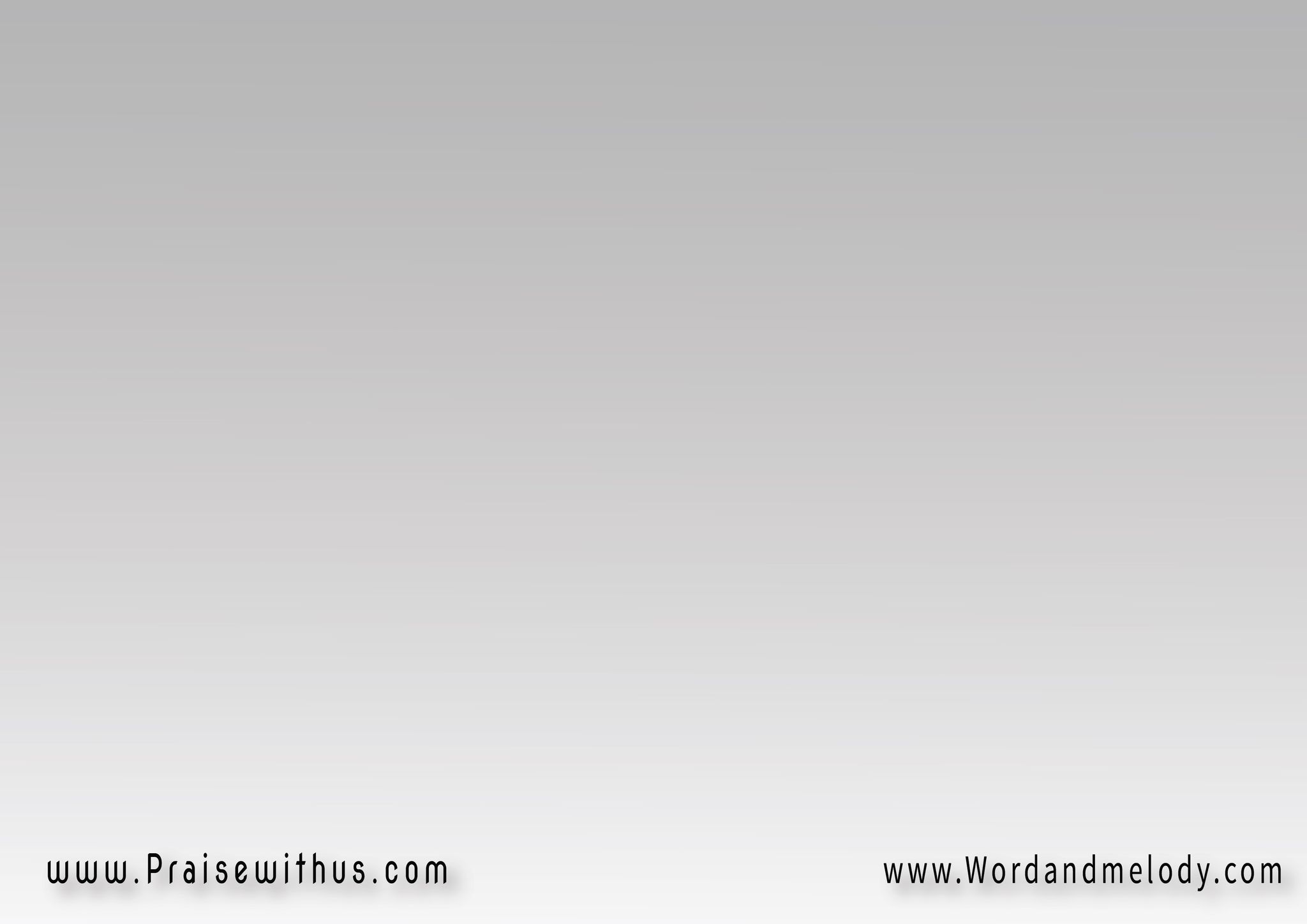 -6 عَنْدَكْ نِعَم وحَياة أبَدِيَّـــــةعَنْدَك يَنبُوع يرْوِي العَطشانْإرْوِيني مِنْ نَبْعك يافــــــاديَّلِكَي أكون دَوْمــــاً فَرحَـانْ
aandak neaam we hayah abadiaaandak yanboua yerw elaatshanerweeni men nabaak ya fadialekay akon dawman farhanYou have eternal life, You have water for the
 thirsty. Quench me from Your spring, Savior,
 so I will be glad.
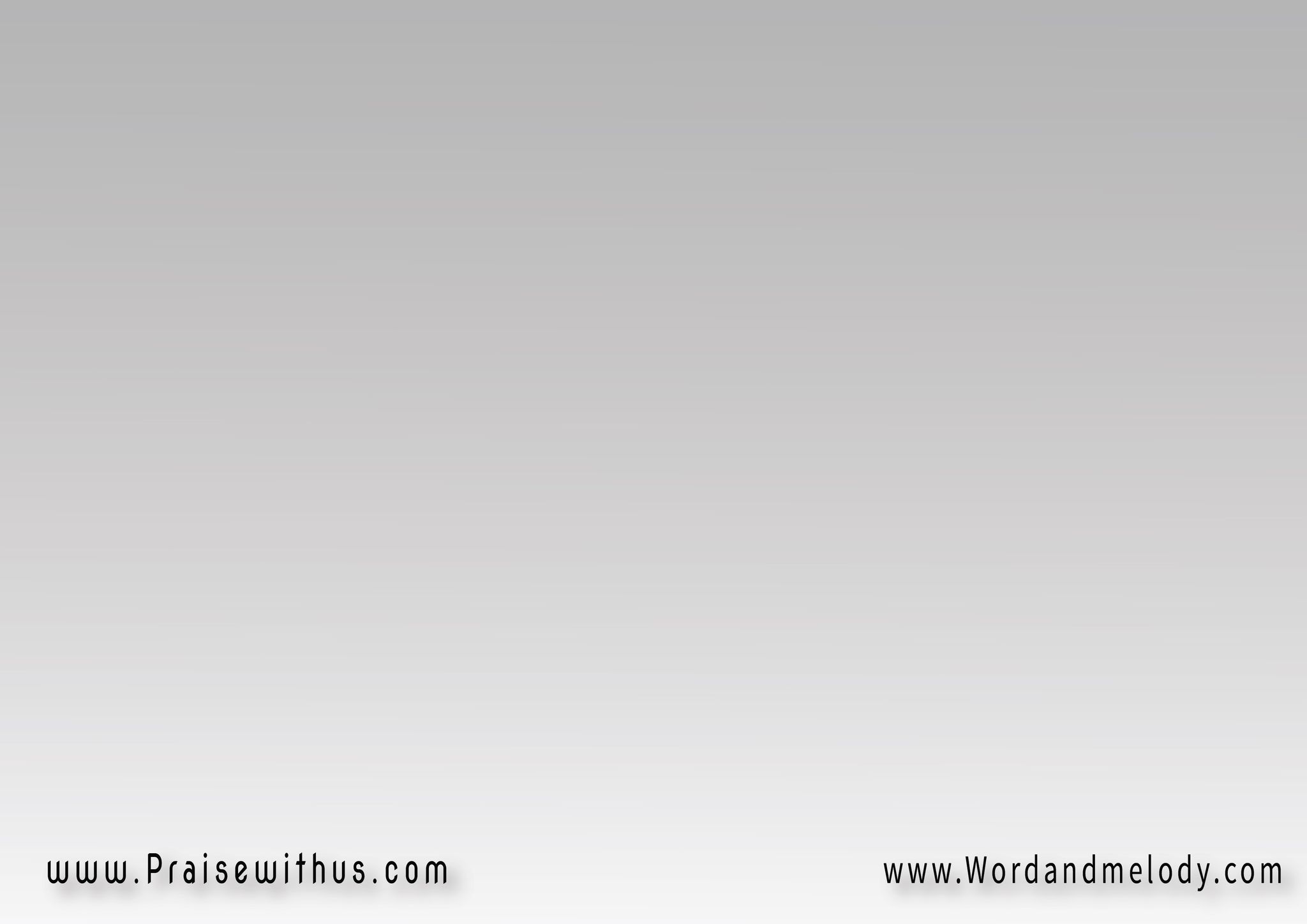 ق: إنتَ حَبيبــــــي وإنتَ حَياتيإنتَ نَصِيبـــي أعْظَم نَصِيبْ(أحْبَبْتَني يايَسُوع وأنا خَاطِيحُبَّك ظهَر لي فـي الصَّليبْ)2
enta habeebi  wenta hayati)enta naSeebi aazam naSeebahbabtani ya yasou wana khati2( hobbak zaharli fi elSSaleebYou are my love and my life, You are my great portion. You loved me Jesus when I was a sinner. Your love showed on the cross.
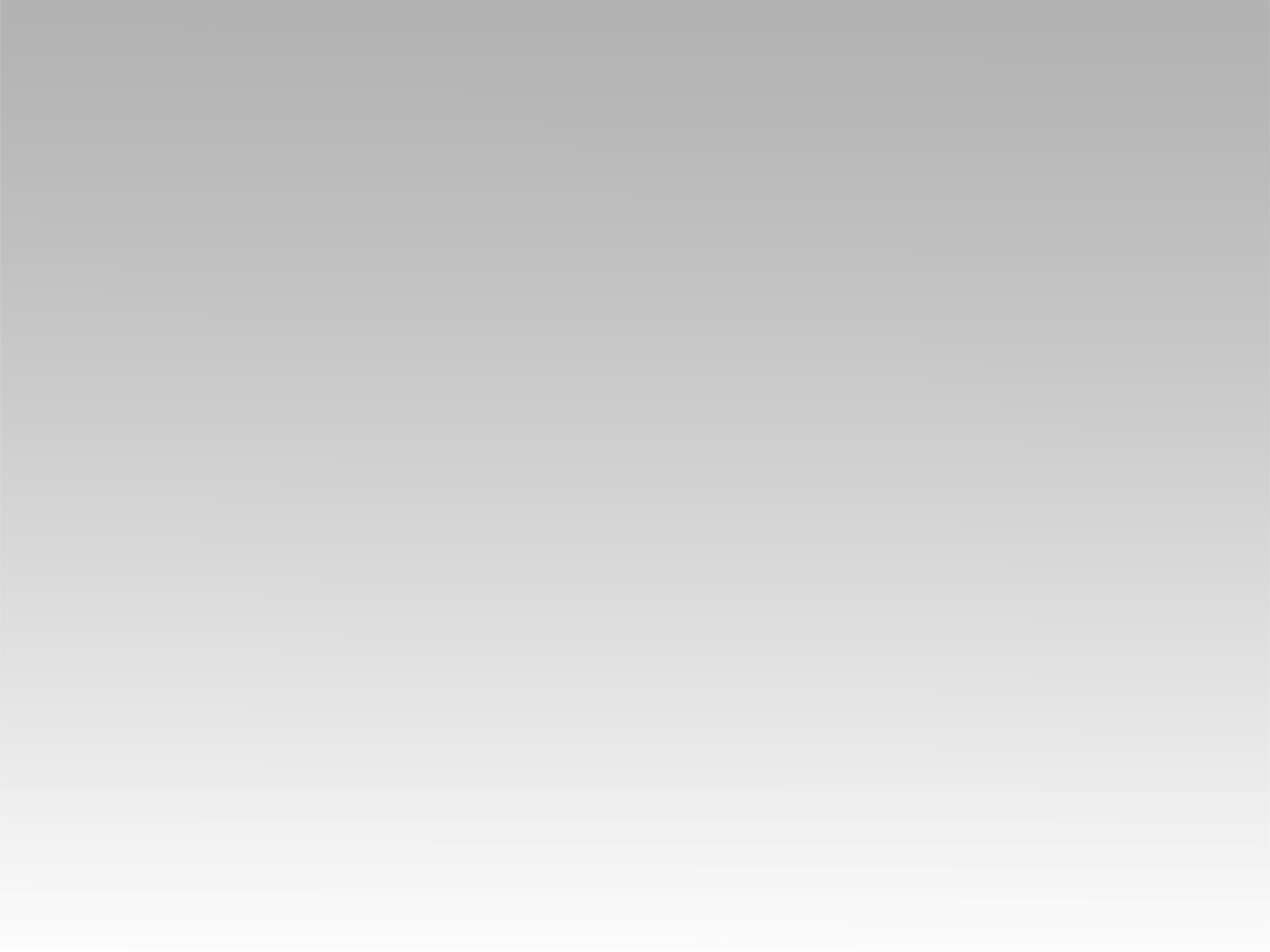 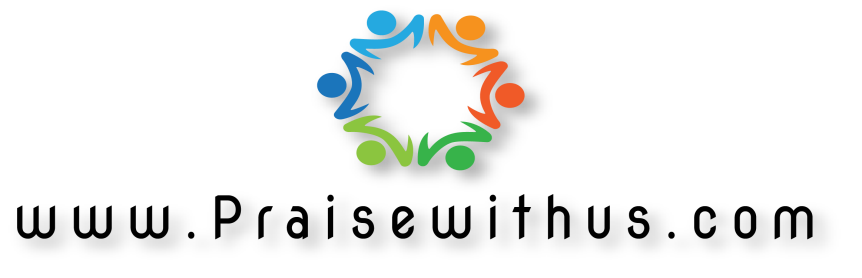